RISORSE DIGITALI PER LO STUDIO DELL’EMIGRAZIONE ITALIANA NEGLI USA
Lorenzo Spagnolo
OBIETTIVI
Verranno riportate in seguito le fonti digitali reperibili sul web riguardanti l’emigrazione italiana negli Stati Uniti d’America.
La tipologia di siti presentati sarà la seguente:

Reperimento fonti primarie
Ricerca passeggeri
Strumenti utili alla didattica
Video e documentari
SITI PER REPERIMENTO FONTI PRIMARIE
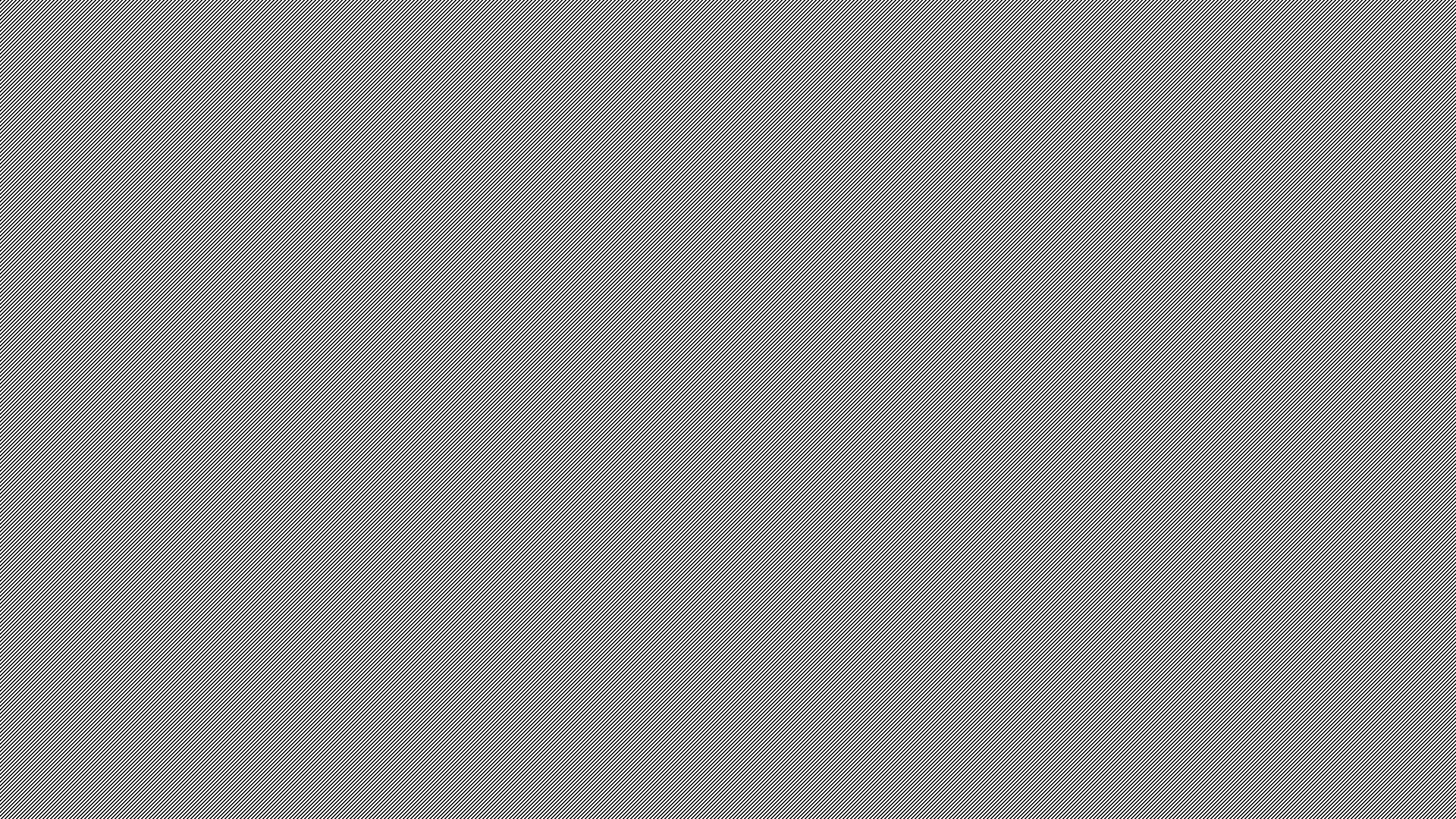 http://www.memoriaemigrazioni.it/prt_home.asp
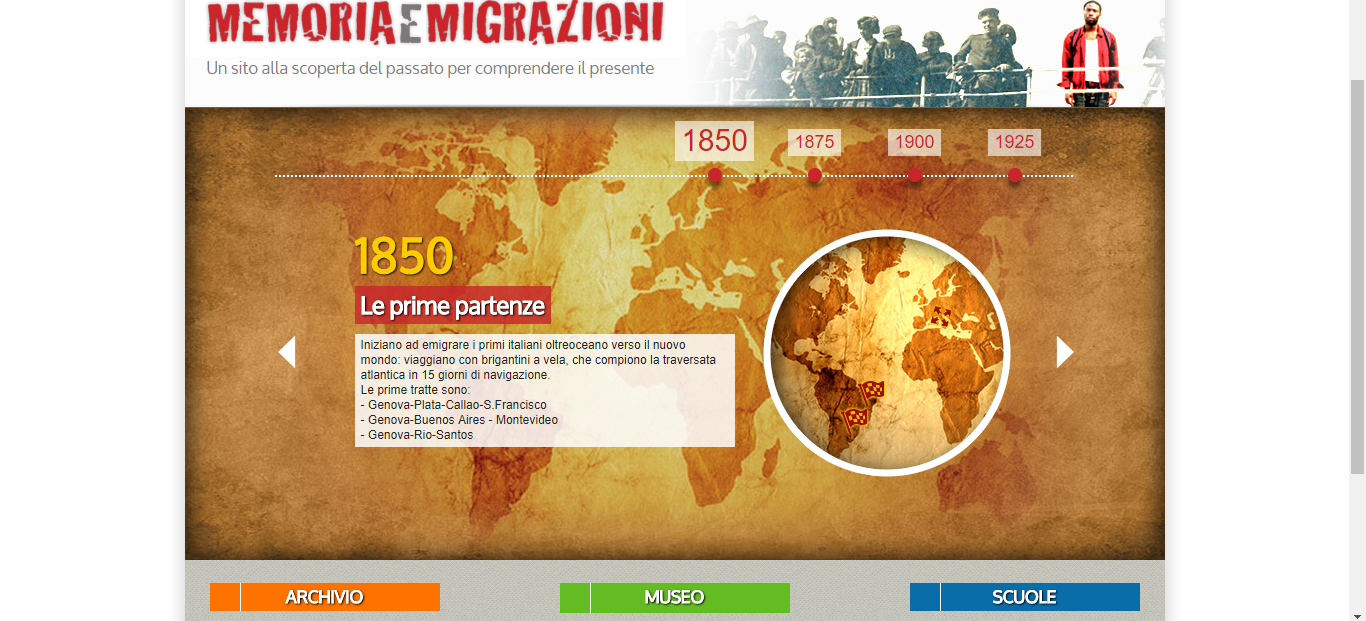 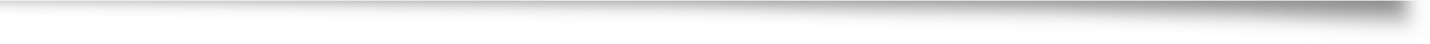 Il sito della sezione migranti (MEM) dei musei del mare e delle migrazioni di Genova, presenta un archivio comprendente varie tipologie di fonti, fra le quali documenti di viaggio, lettere e materiale audio/visivo.
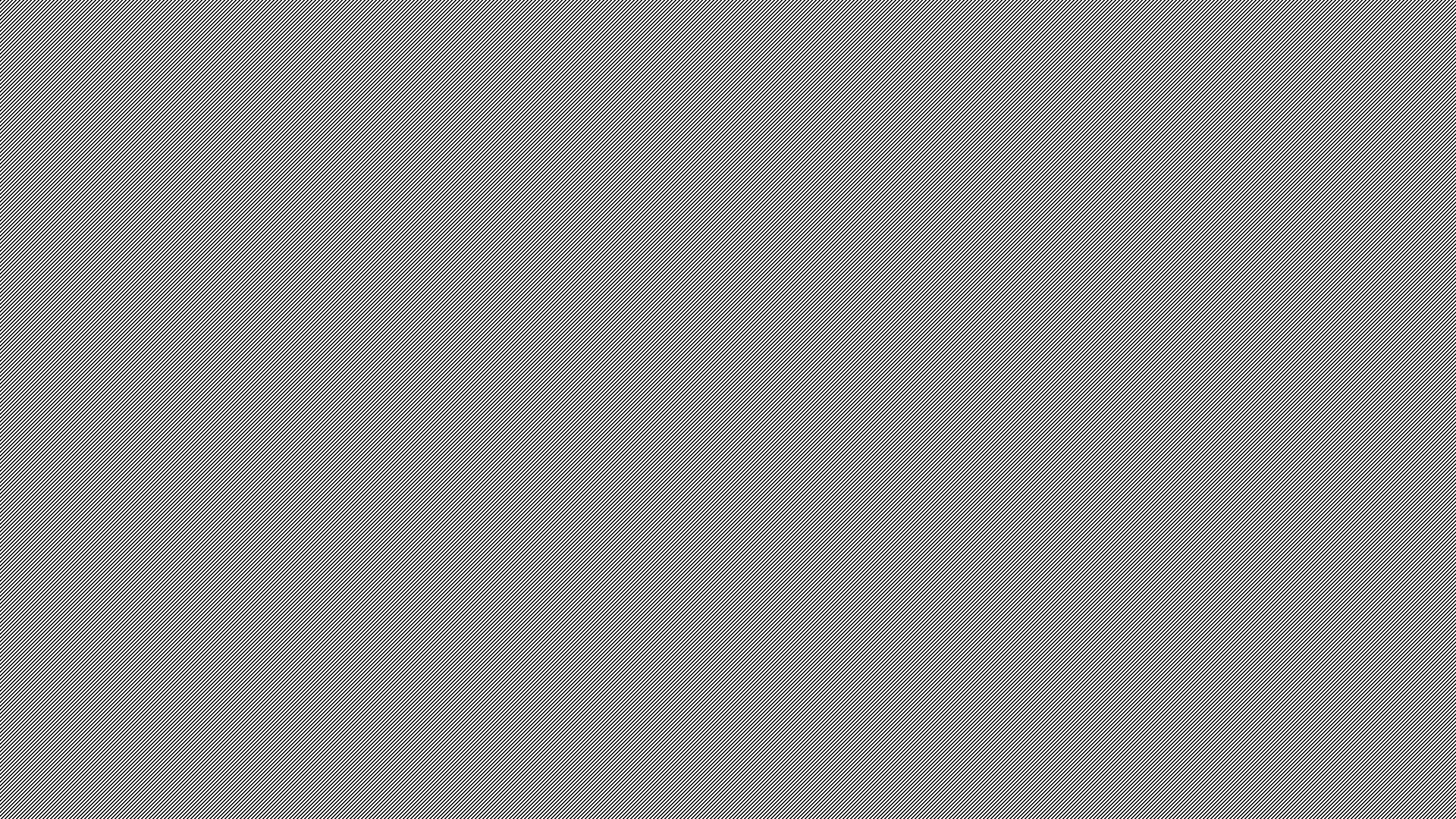 http://www.fondazionepaolocresci.it/
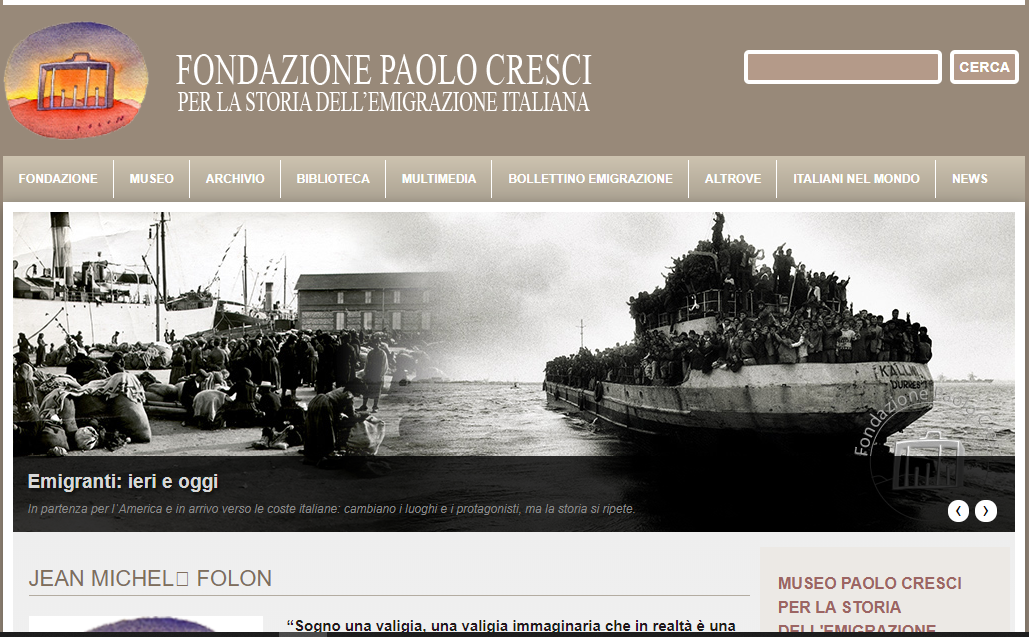 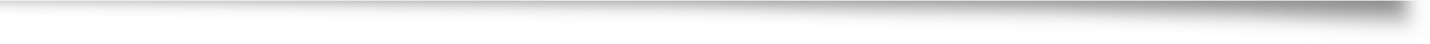 L’Archivio della Fondazione Paolo Cresci per la storia dell’emigrazione italiana comprende una varietà di materiale documentario relativo all’emigrazione italiana tra Ottocento e Novecento.
La catalogazione informatica degli innumerevoli documenti comprende diverse schede, realizzate con un database, che contengono informazioni sulla tipologia e cronologia del documento, dati anagrafici dell’emigrante, luogo di partenza, di arrivo e lavoro svolto. 
Il sito contiene anche il Bollettino dell'emigrazione, pubblicato dal 1901 al 1927, a cura del Commissariato generale dell'emigrazione.
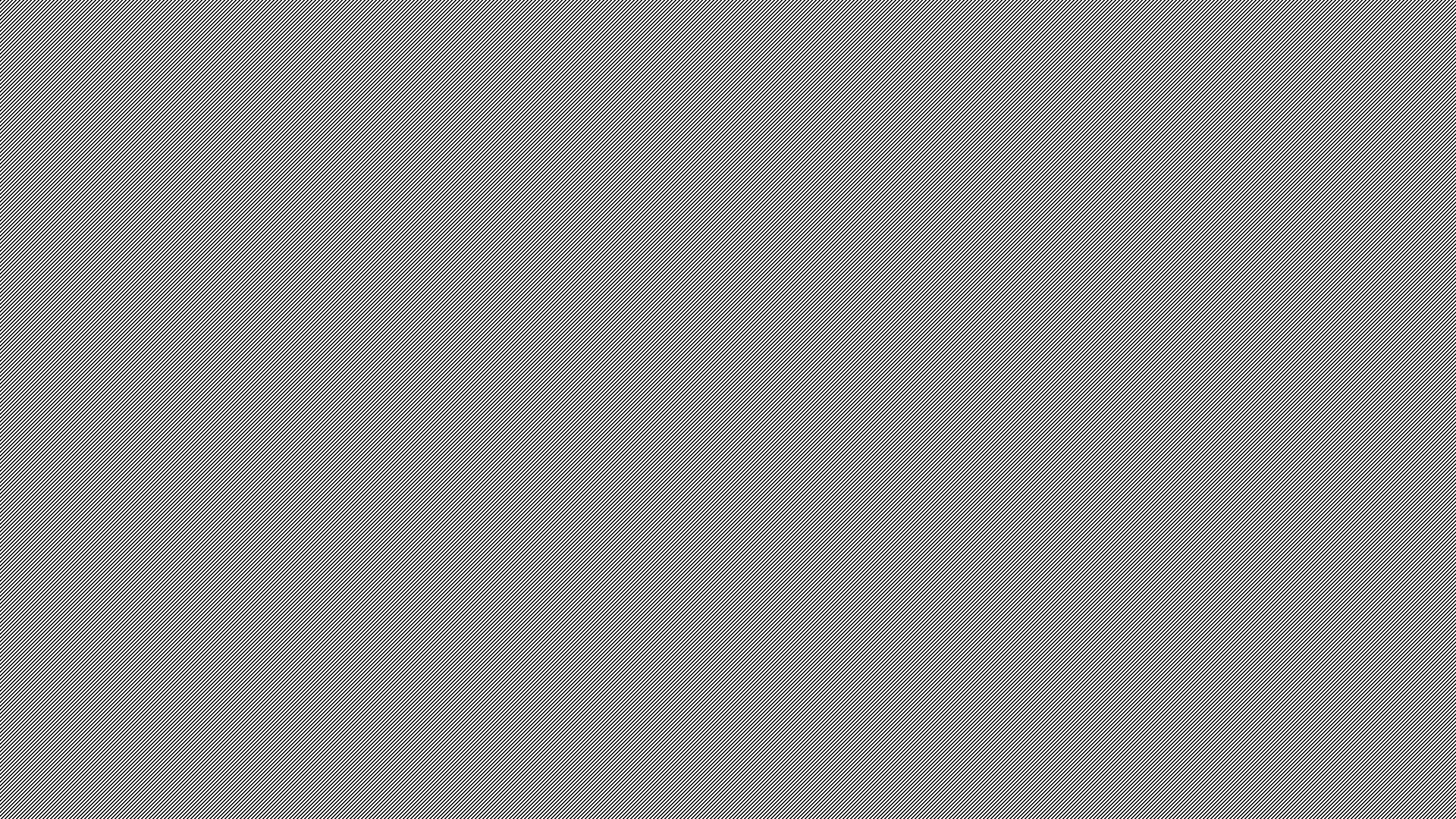 https://www.altreitalie.it
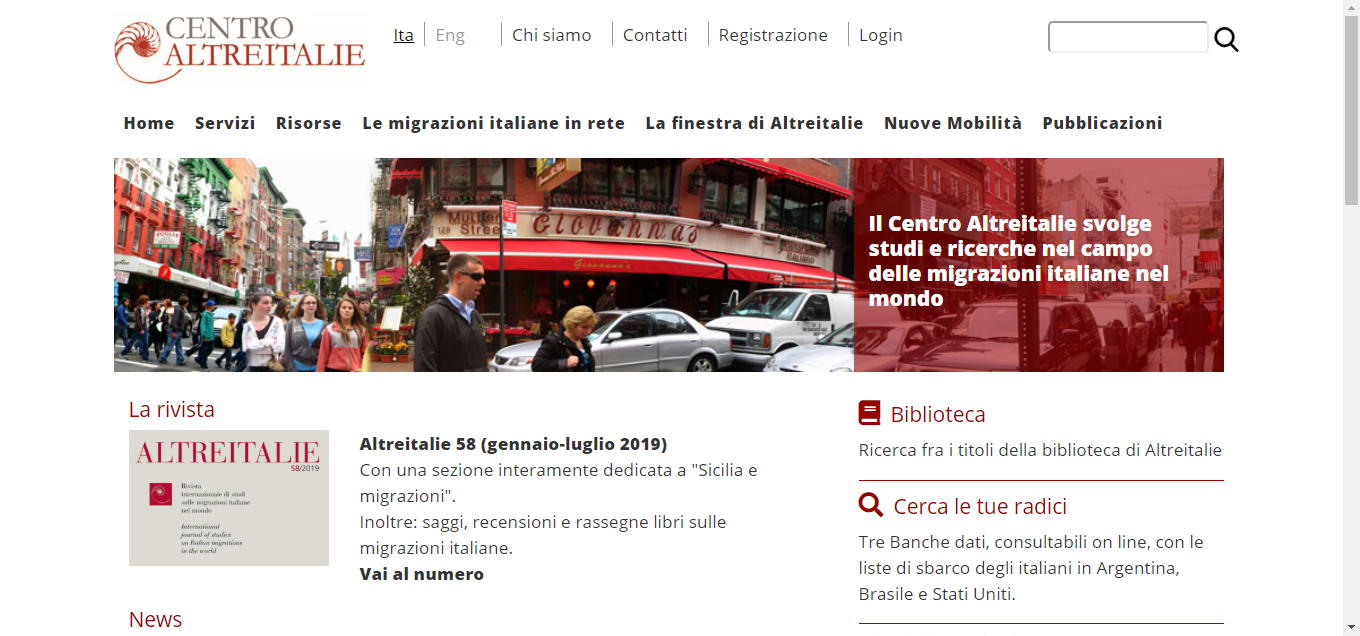 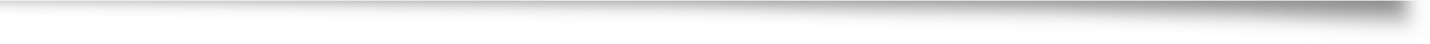 Il Centro si propone come luogo di ricerca, incontro, cooperazione culturale nel campo delle migrazioni italiane e delle comunità di origine italiana nel mondo, proseguendo e ampliando, in una prospettiva di rete, il lavoro di ricerca, divulgazione culturale, convegnistica e di pubblicazioni. Al suo interno troviamo una raccolta di dati riguardanti l’emigrazione, documenti, riviste e materiale audio/visivo.
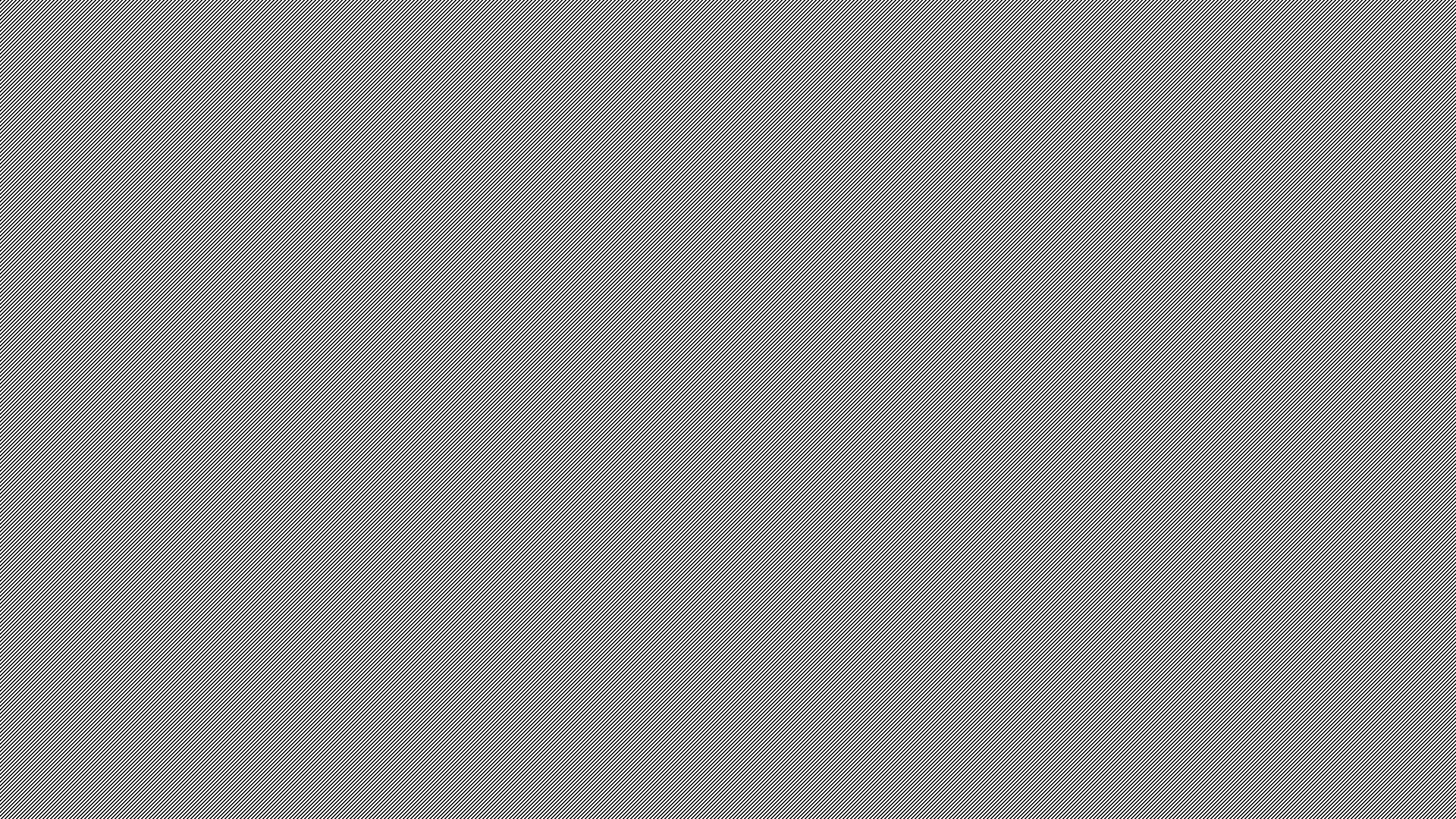 https://www.istat.it
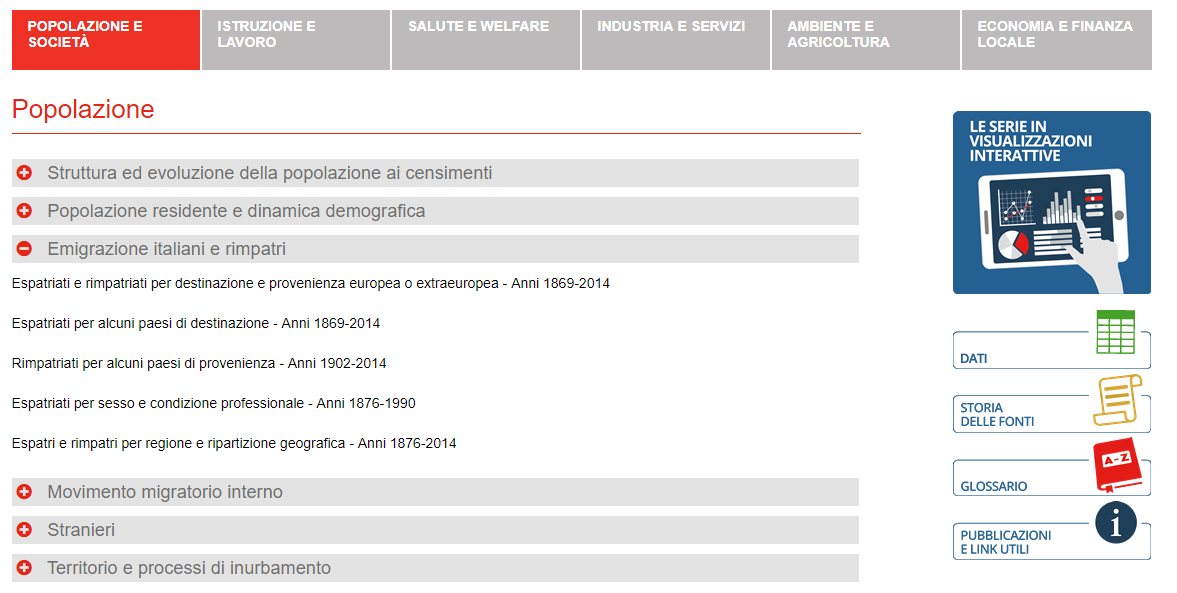 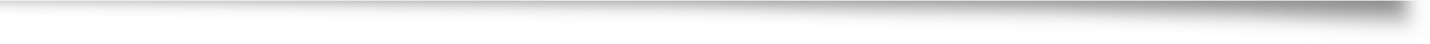 L'Istituto nazionale di statistica è un ente pubblico di ricerca italiano che si occupa dei censimenti generali della popolazione, dei servizi e dell'industria, e dell'agricoltura, di indagini campionarie sulle famiglie e di indagini economiche generali a livello nazionale.
All’interno del sito è possibile reperire diverse tabelle (Excel) riportanti i dati riguardanti l’emigrazione italiana.
SITI PER RICERCA PASSEGGERI
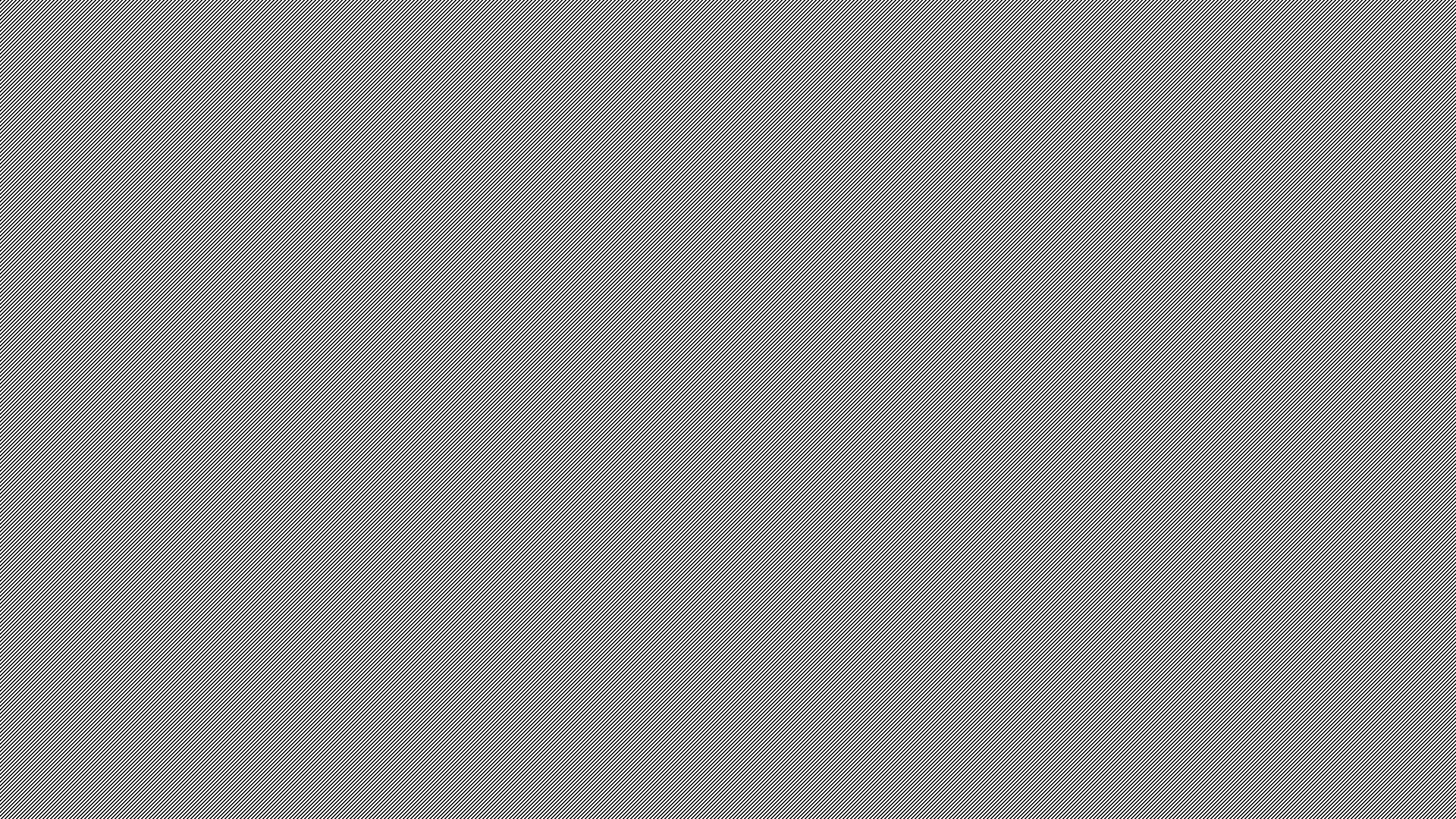 https://www.libertyellisfoundation.org
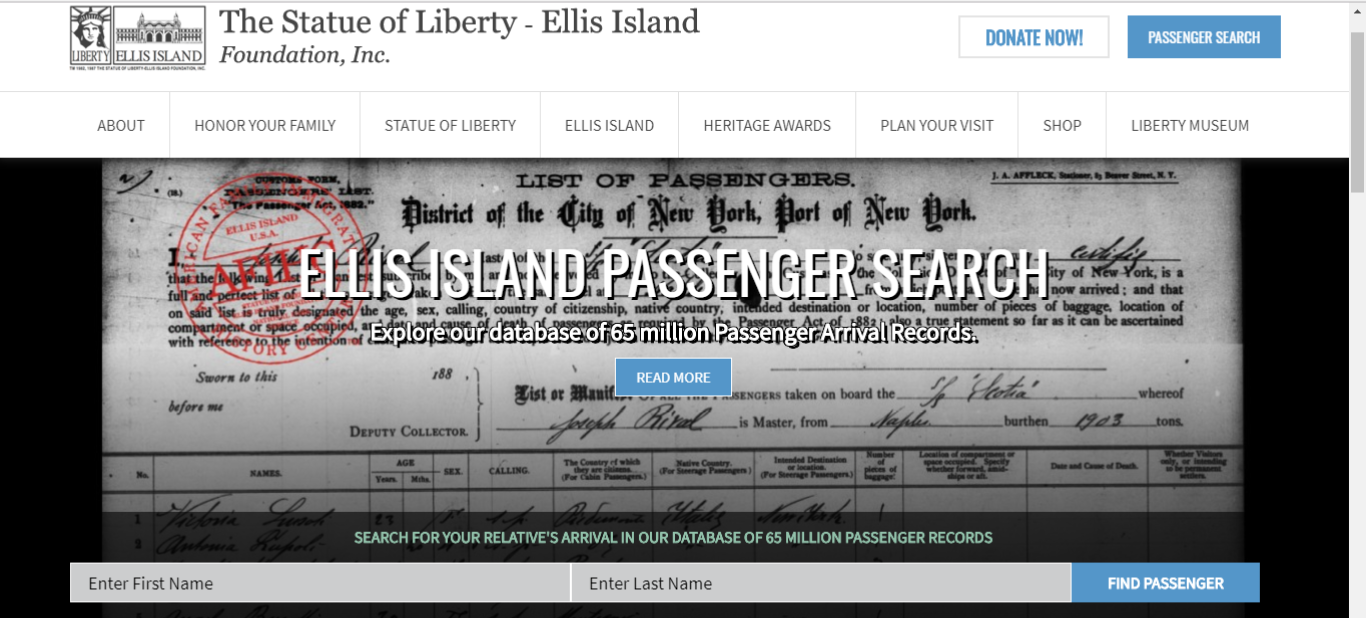 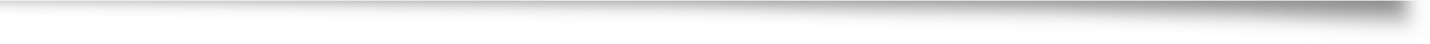 Il sito permette di ricercare i passeggeri o le navi che trasportavano i migranti destinati ad Ellis Island, il principale punto d'ingresso per gli immigrati che sbarcavano negli Stati Uniti.
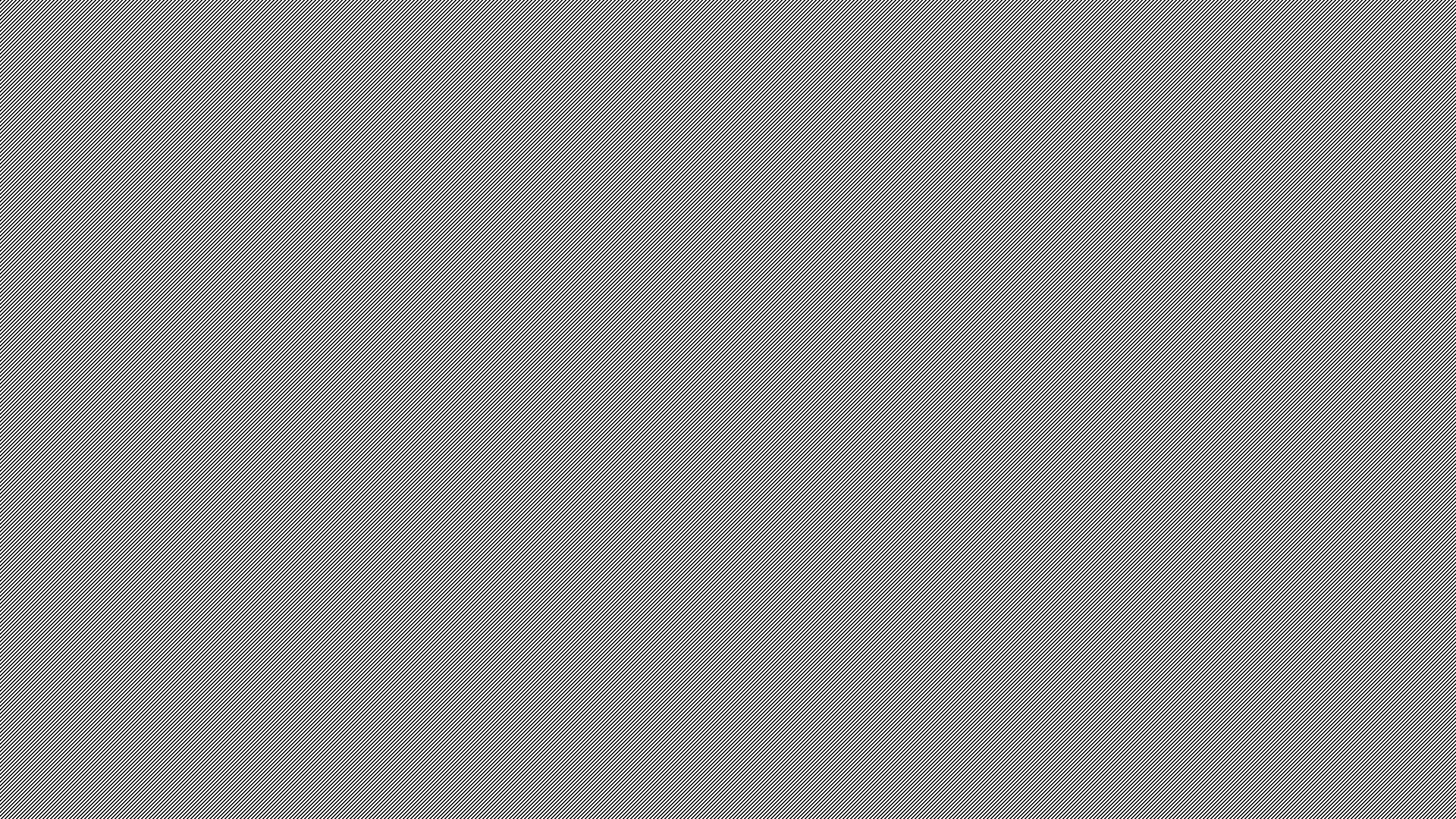 https://www.ancestry.it/search/collections/nypl/
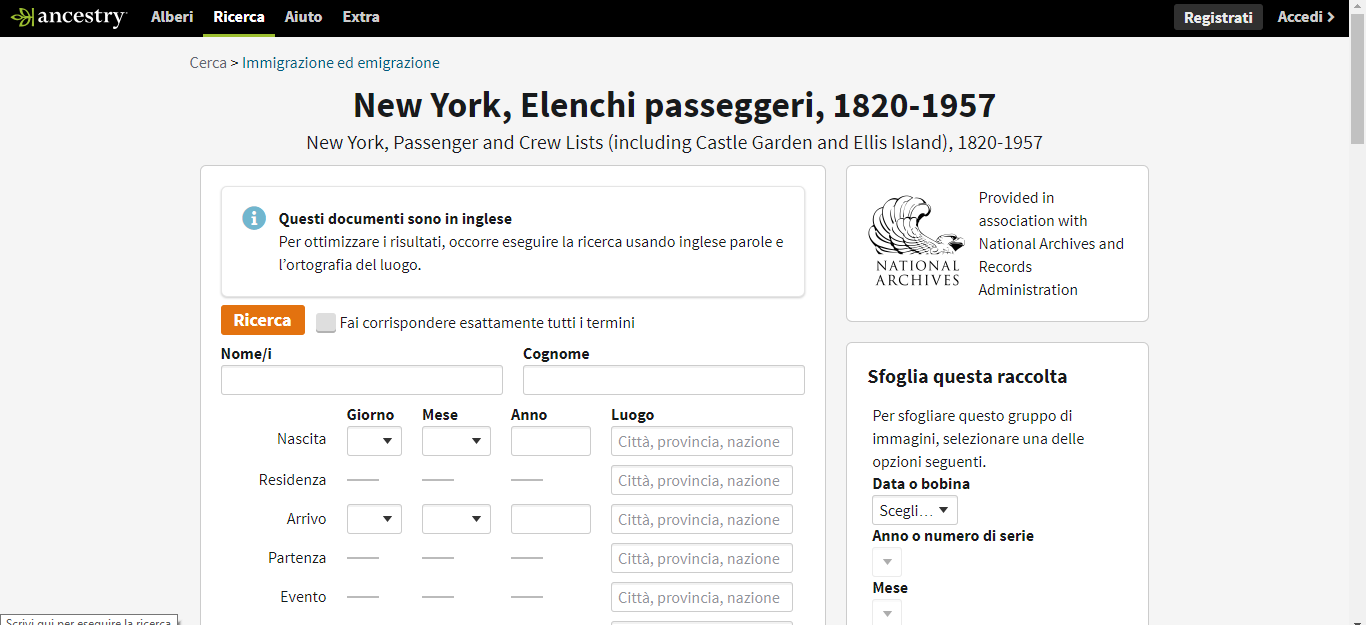 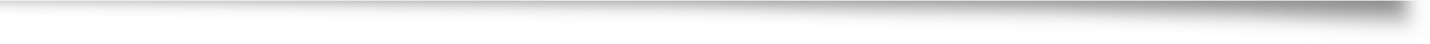 Questo sito specializzato nella ricerca genealogica, possiede oltre 4 miliardi di documenti storici, comprendenti censimenti statunitensi, elenchi passeggeri, registri di nascita e molto altro, ma sotto pagamento di un abbonamento mensile. La sezione presa in oggetto è dedicata ad un dettagliato elenco passeggeri comprendente anche quello di Ellis Island e Castle Garden.
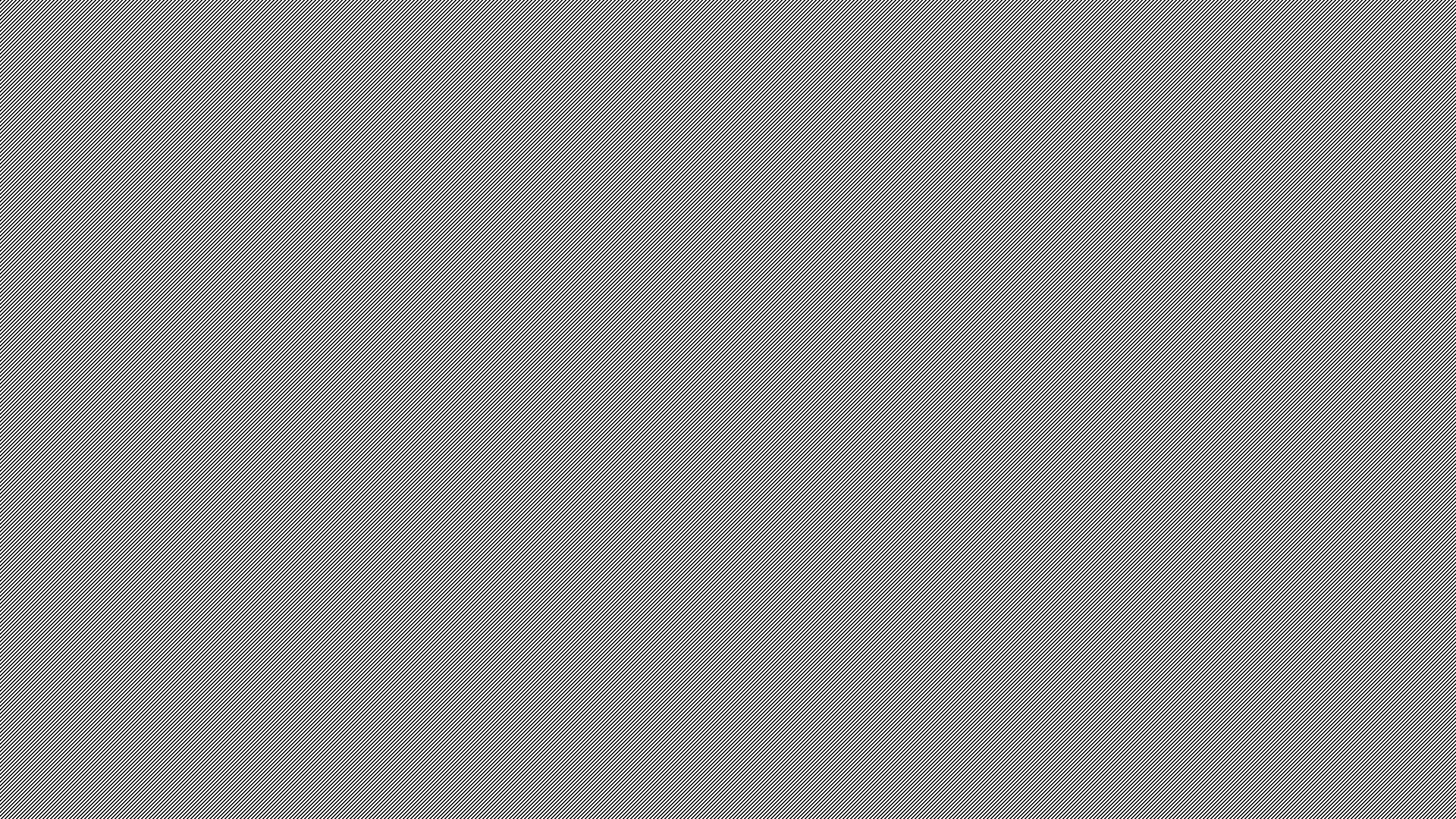 https://www.myheritage.it/research/collection-10017/elenchi-dei-passeggeri-e-dellimmigrazione-1500-1900
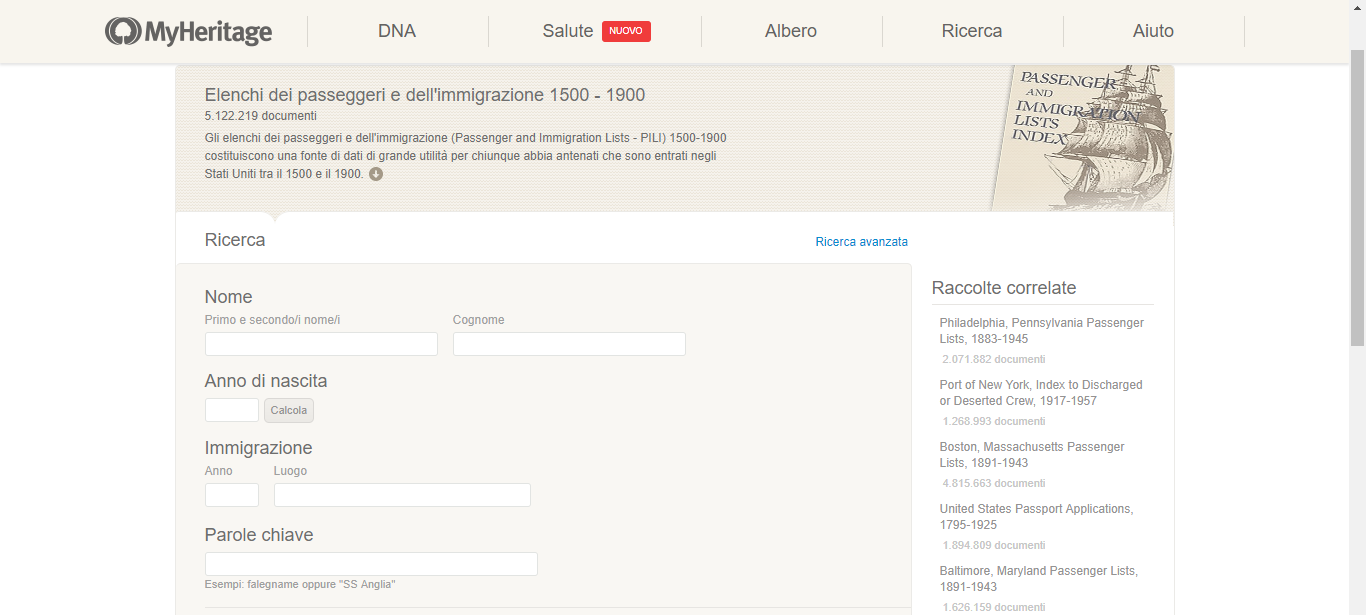 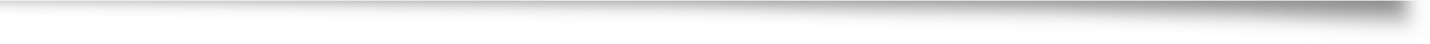 Anche questo sito si dedica alla ricostruzione degli alberi genealogici attraverso il reperimento di un ampia banca dati, consultabile a pagamento. La sezione presa in esame permette di ricercare tutti i passeggeri entrati in diversi porti statunitensi, nel periodo che va dal 1500 al 1900.
SITI PER LA DIDATTICA
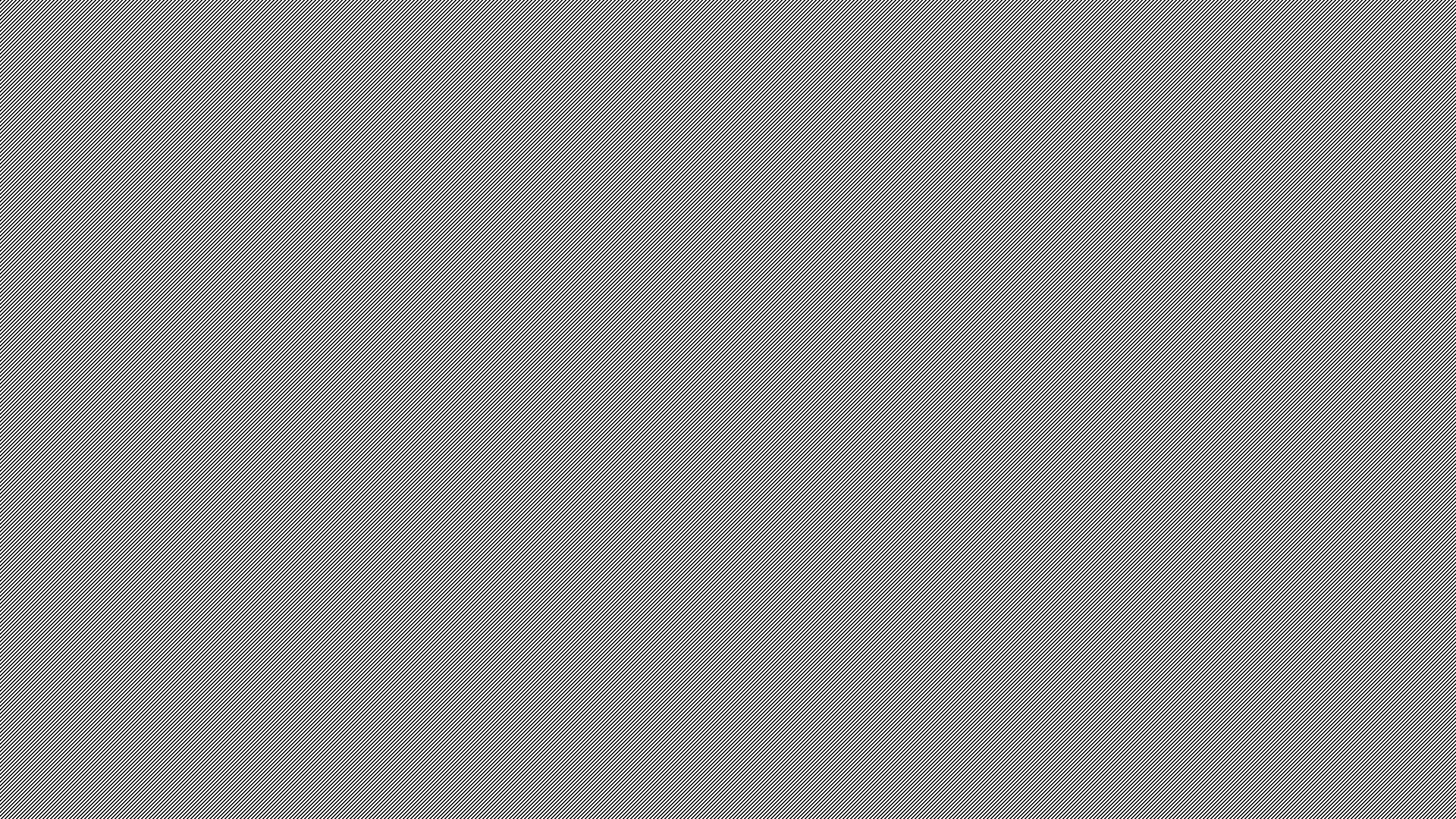 http://www.museoemigrazioneitaliana.org/
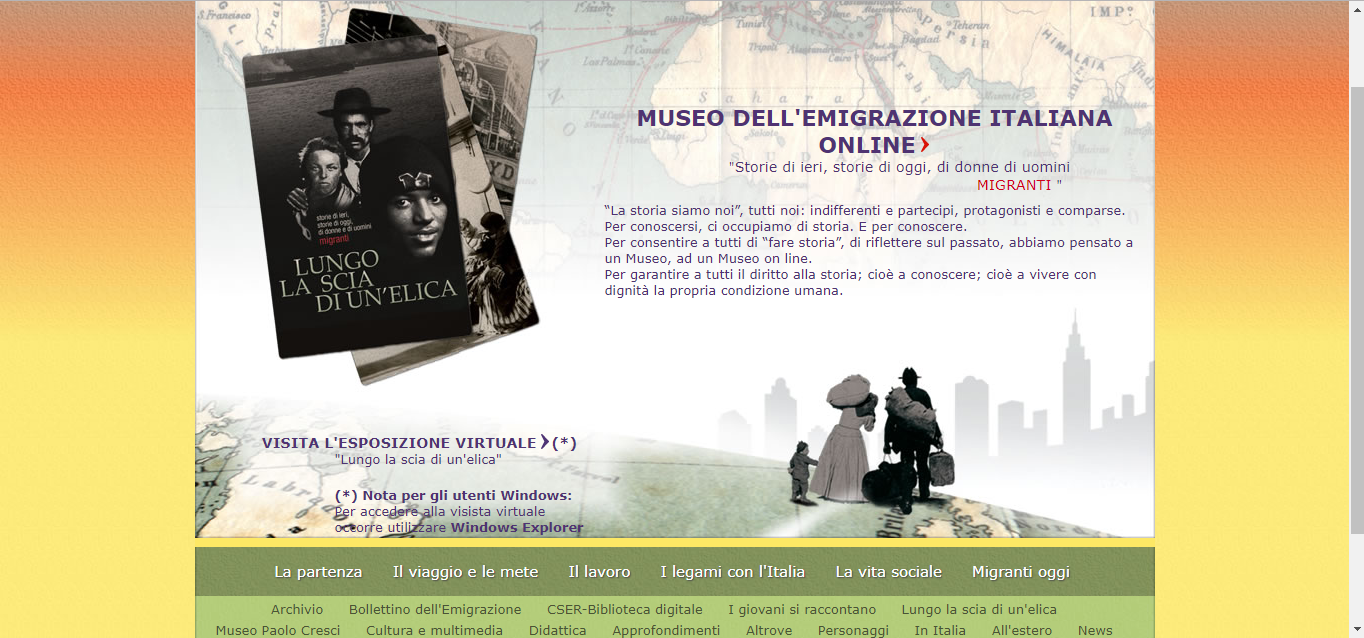 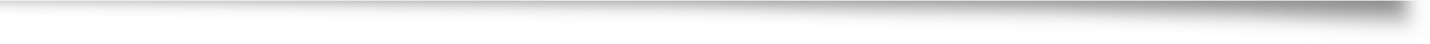 Il sito possiede diverse sezioni dedicate alla didattica, le quali esplicano il fenomeno emigratorio italiano anche riportando diverse curiosità e vicende vissute dai protagonisti.
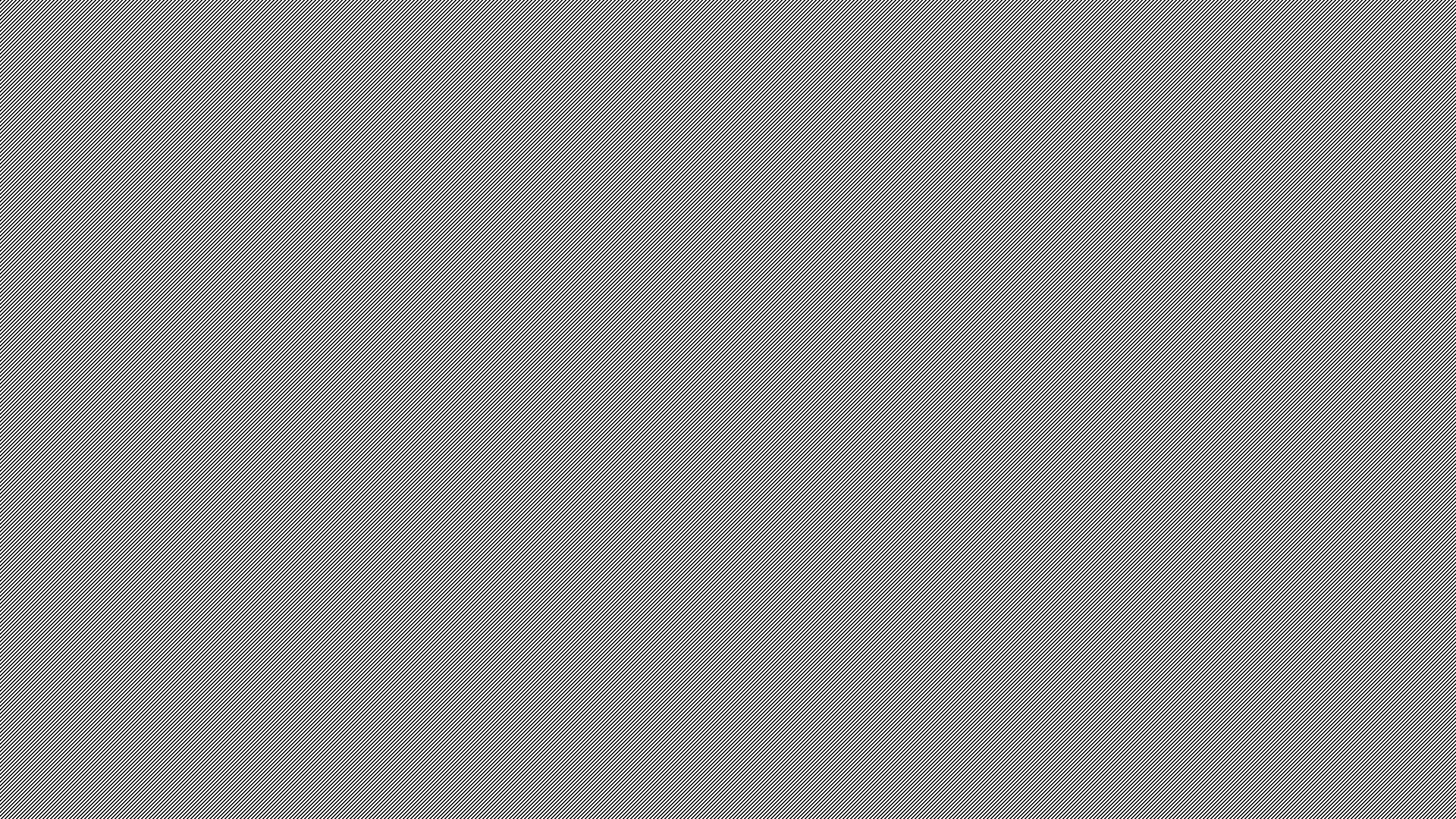 http://www.ammer-fvg.org/aspx/Home.aspx?idAmb=107&idMenu=-1&liv=0
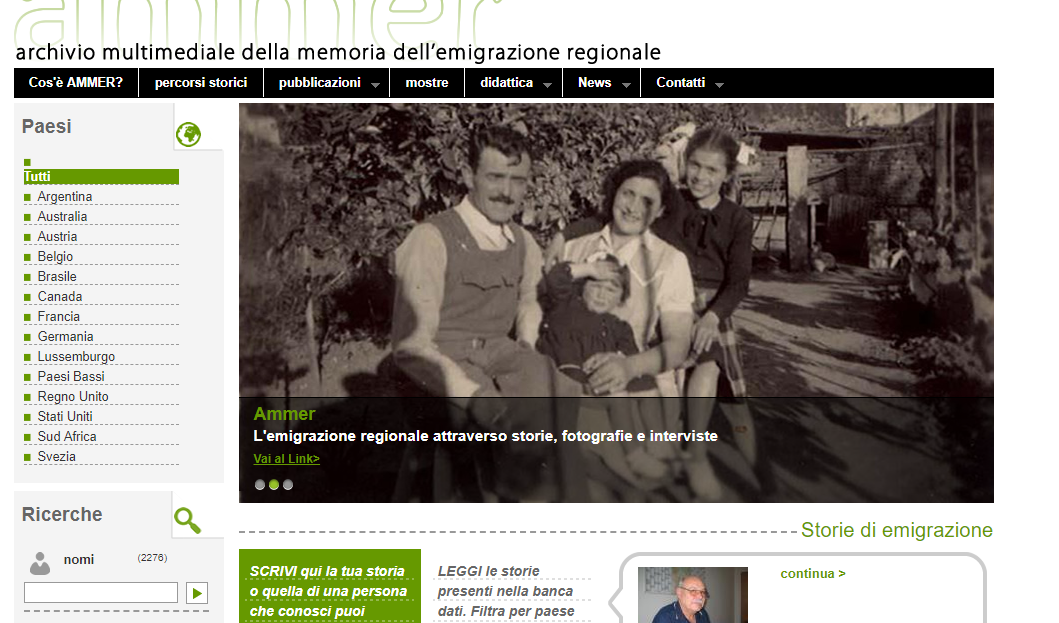 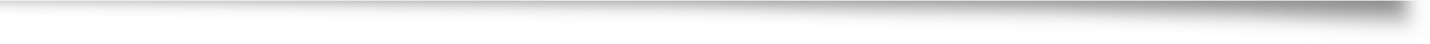 L’Archivio Multimediale della Memoria dell'Emigrazione Regionale, è un archivio digitale che raccoglie fotografie, documenti e interviste, creato per mantenere la memoria della storia e delle vicende dell'emigrazione del Friuli Venezia Giulia nel mondo.
VIDEO EMIGRAZIONE ITALIANA
https://www.raiplay.it/ricerca.html?q=emigrazione 
Il sito di raiplay propone diversi documentari riguardanti la storia dell’emigrazione italiana.
 https://www.youtube.com
Reperibili diversi video e documentari.
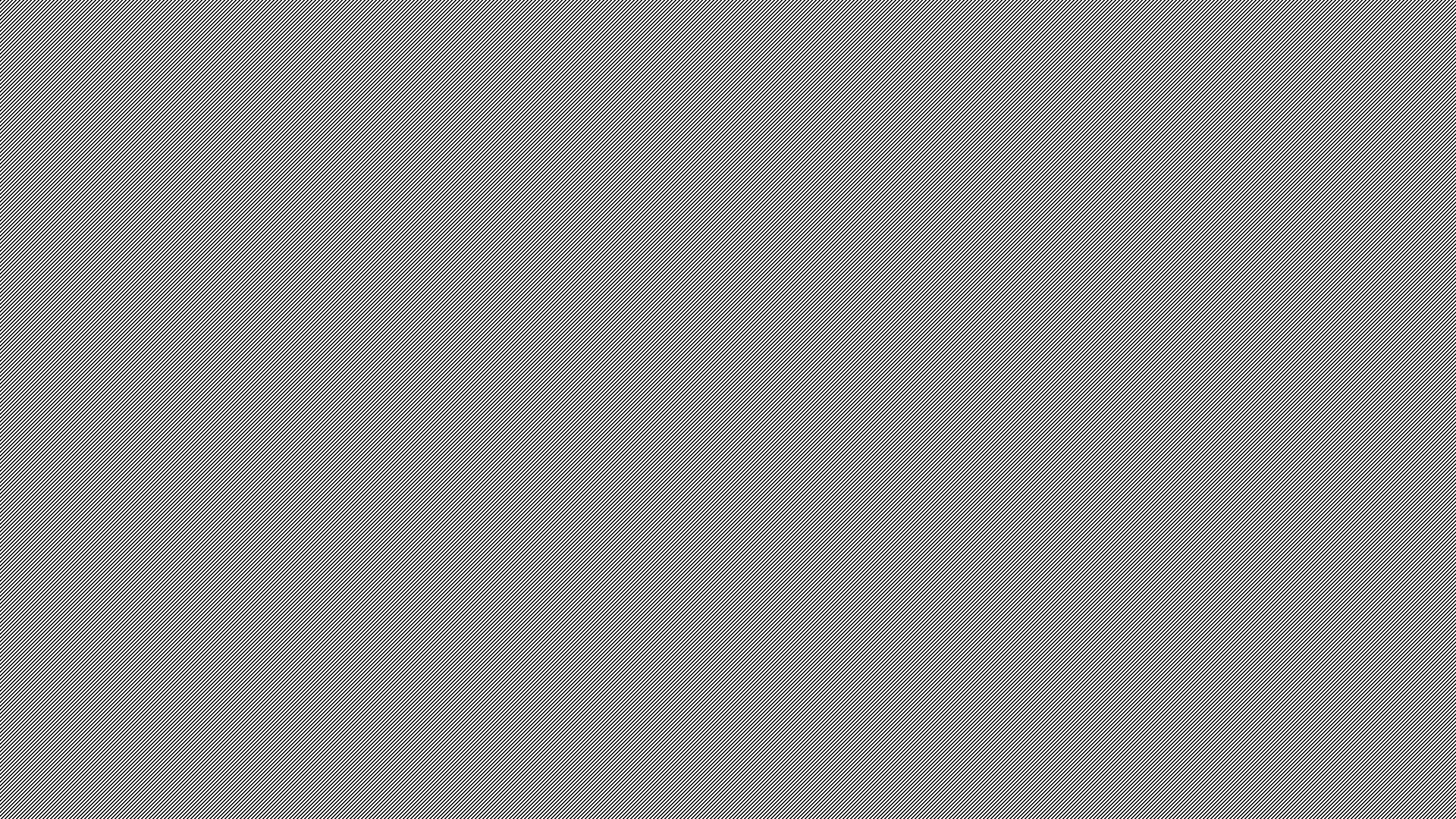 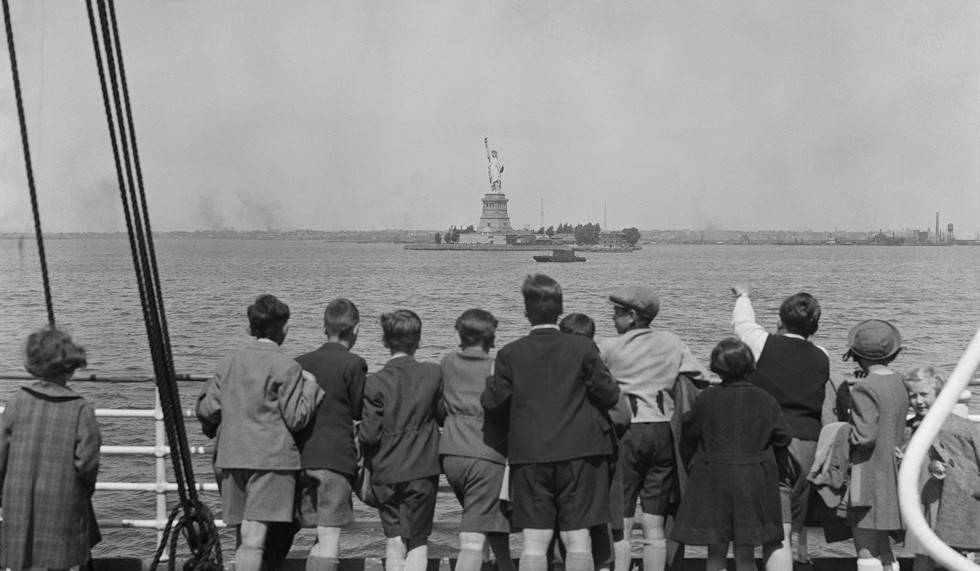 FINE
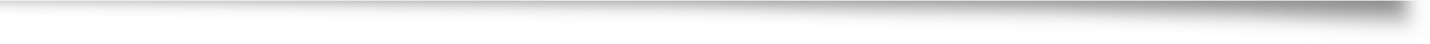